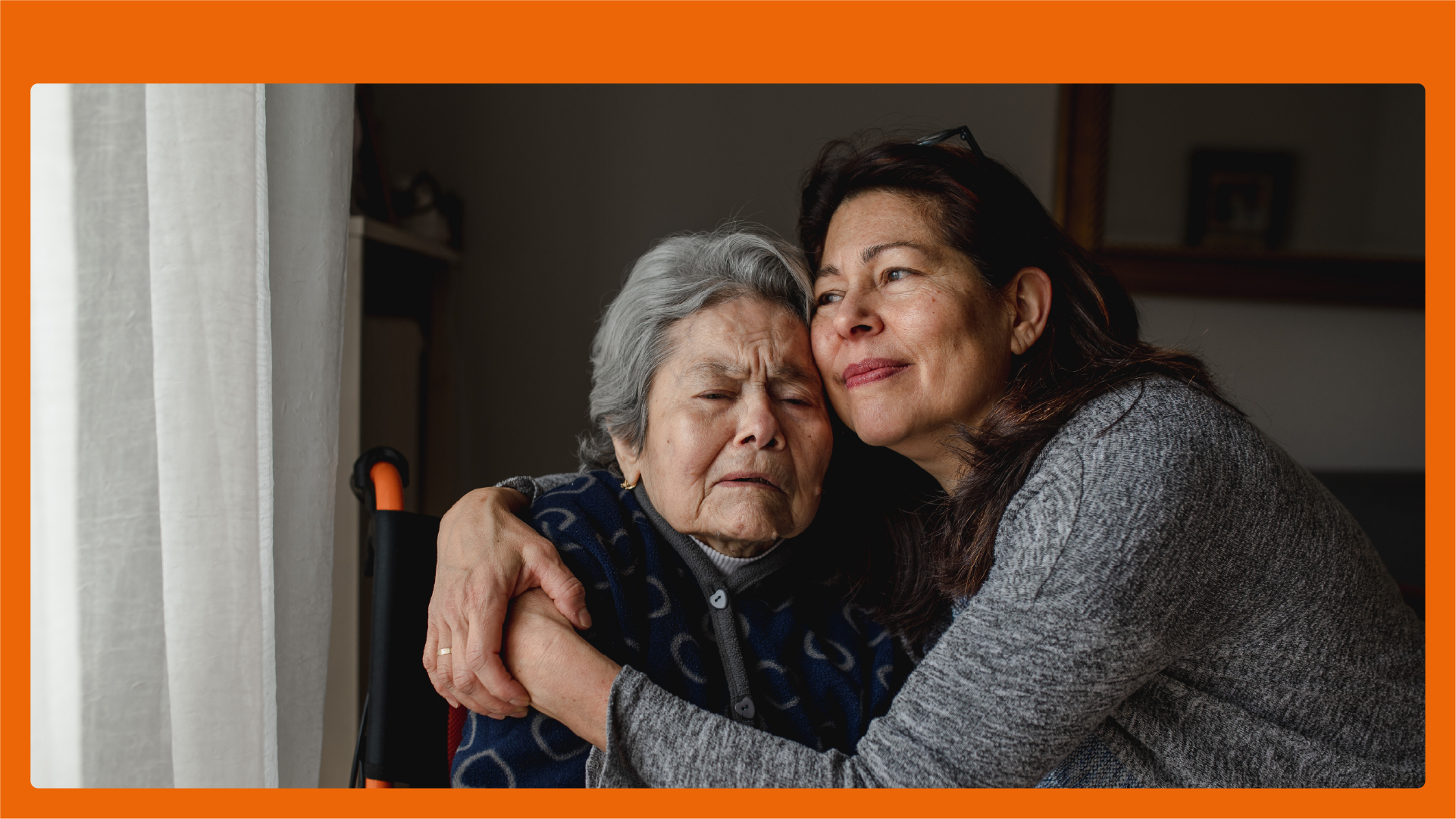 A hug is a way to touch someone.
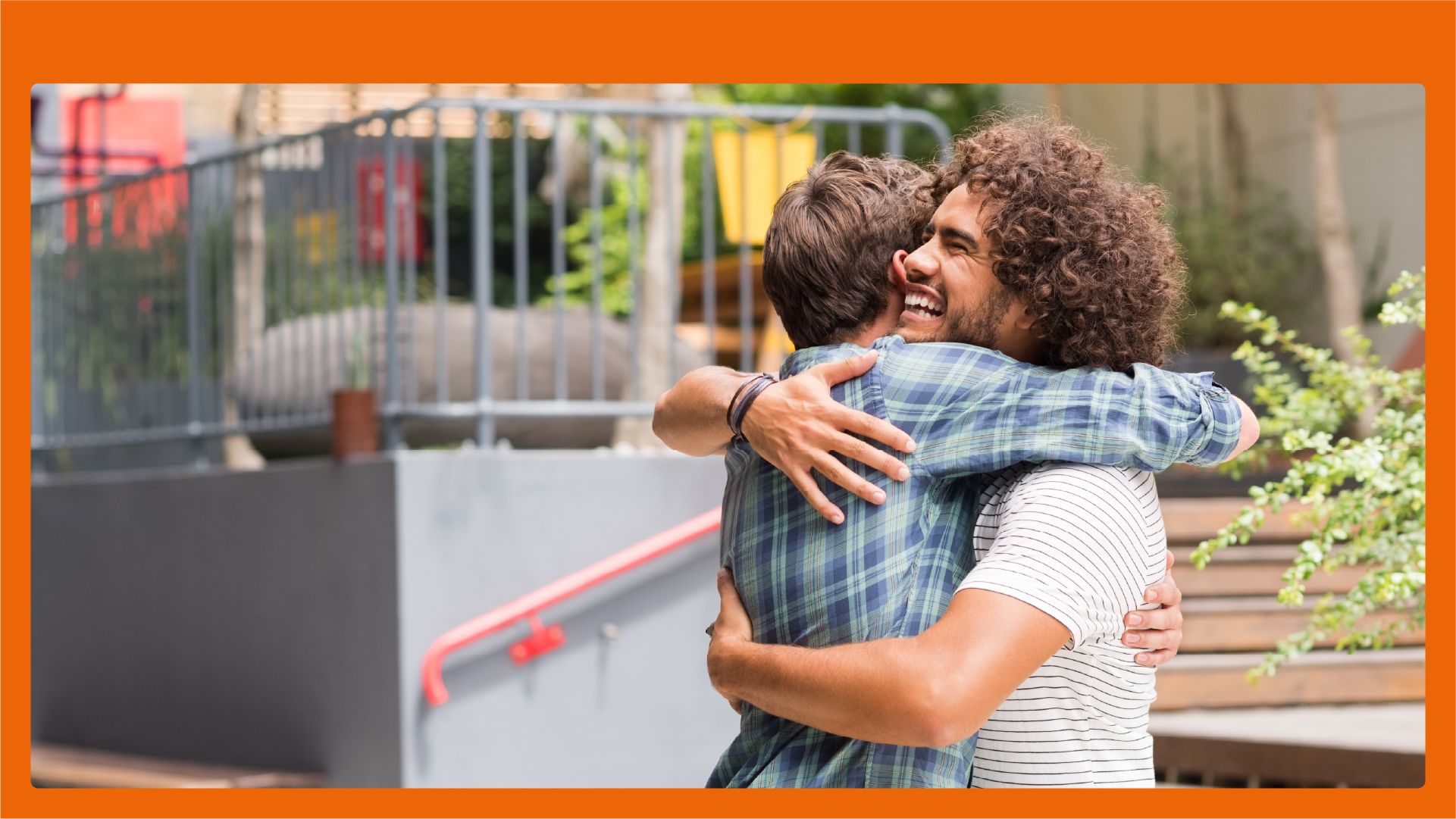 A hug is a way to say hello.
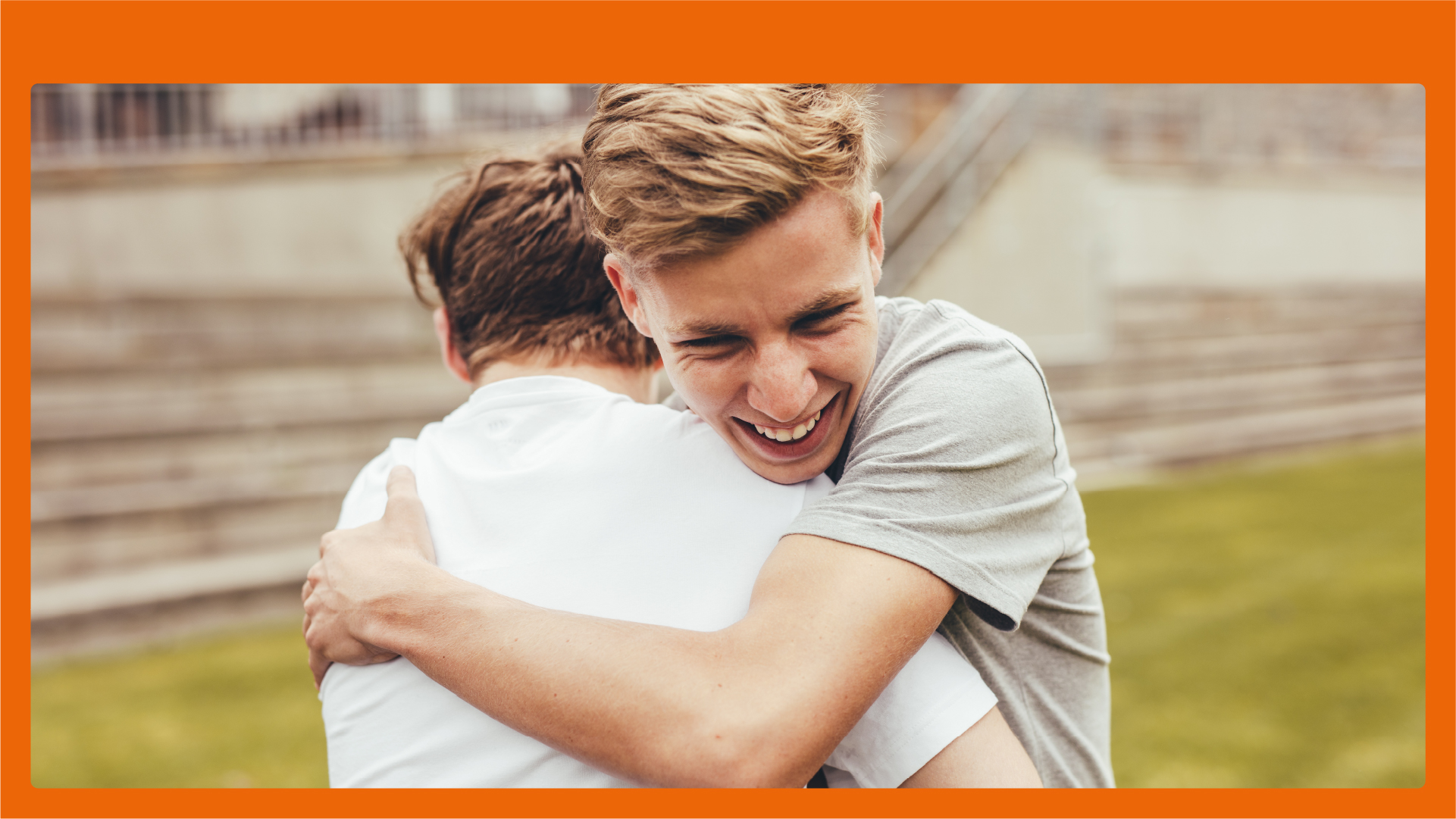 A hug is a way to say I am happy to see you.
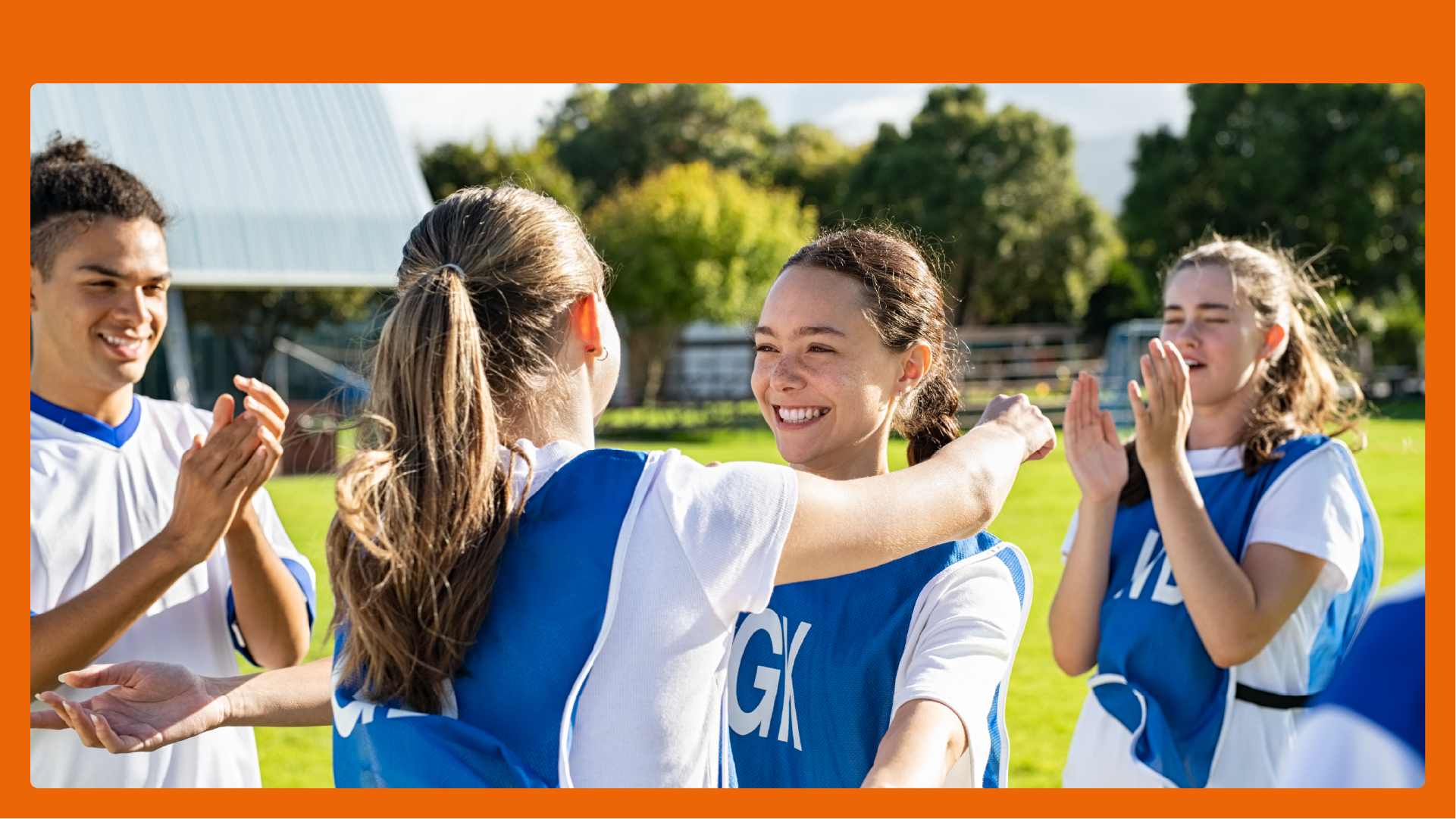 A hug is a way to celebrate, like when someone scores a goal!
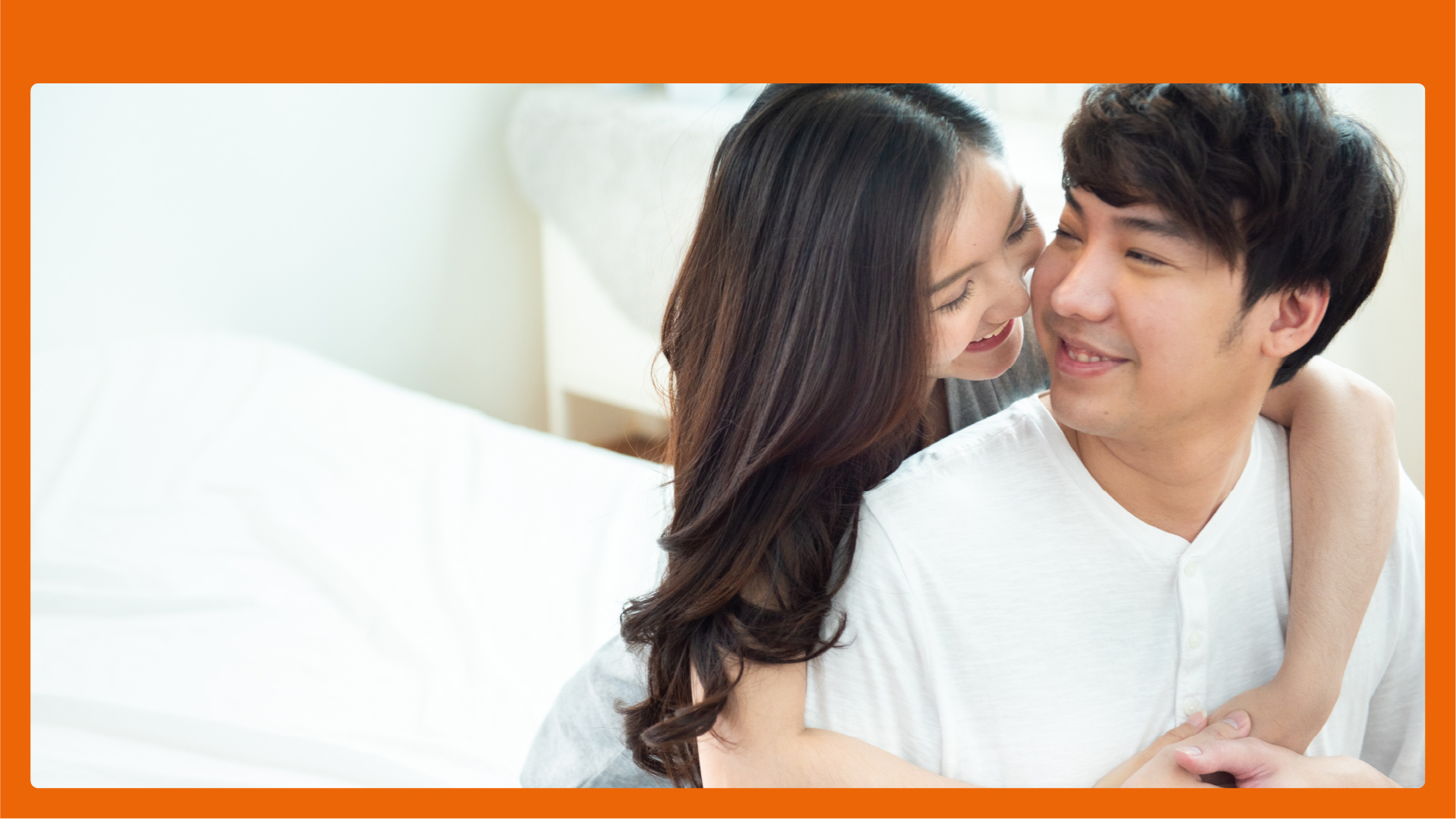 A hug is a way to show love for someone.
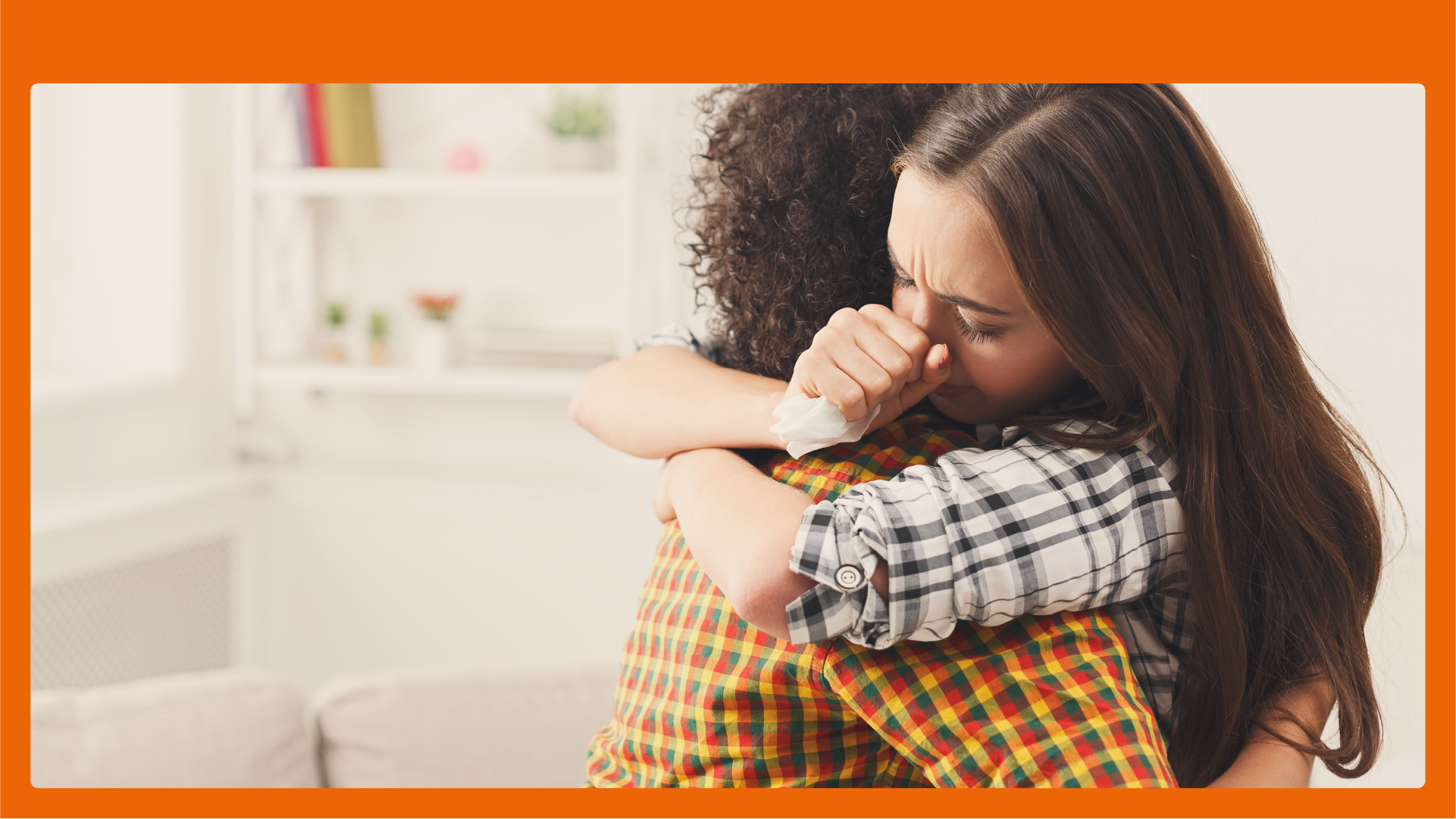 A hug is a way to cheer someone up if they are sad.
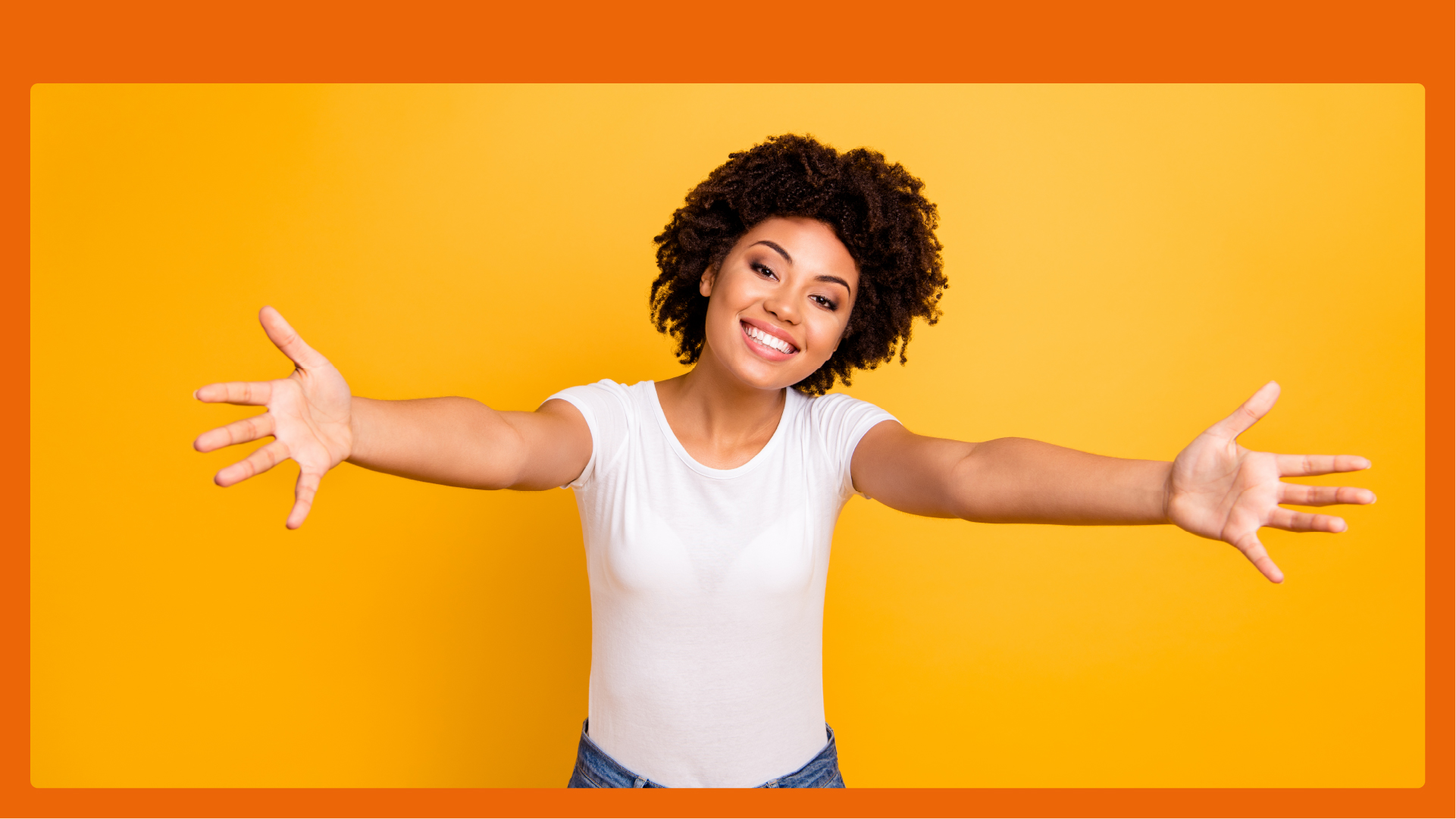 If I want to hug someone I must ask them.
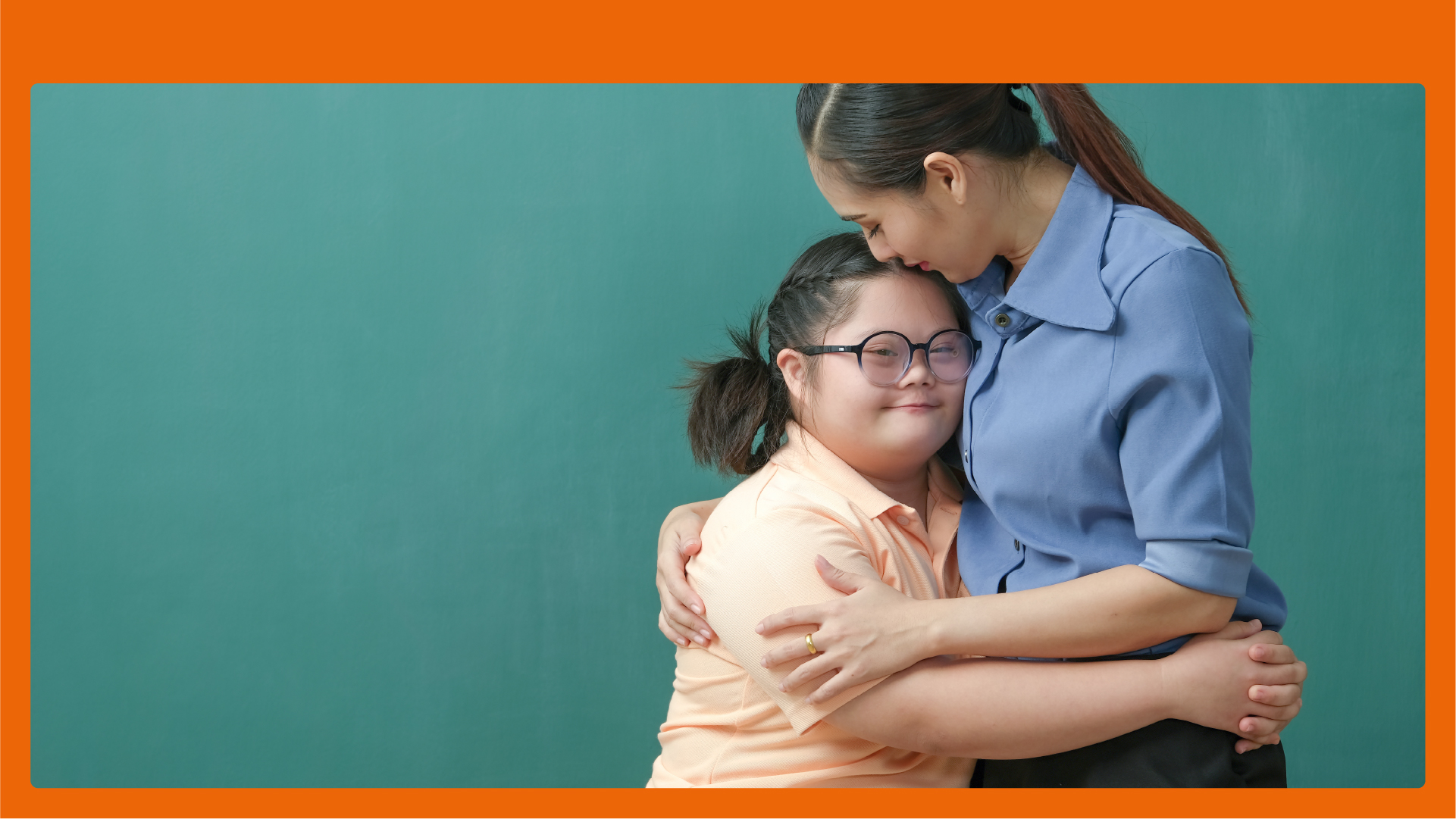 If they say yes, I can hug them.
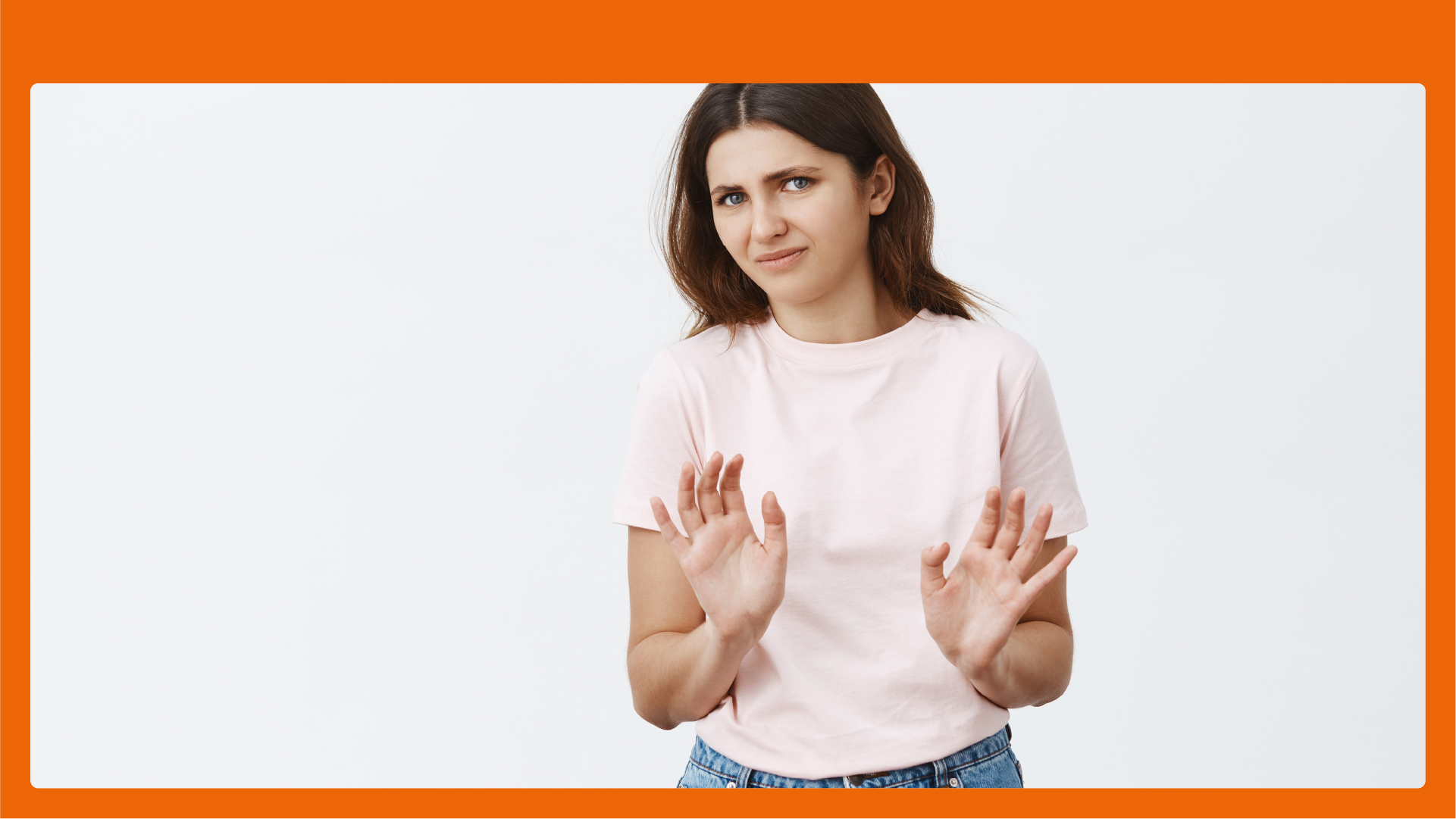 If they say no, I must not hug them.
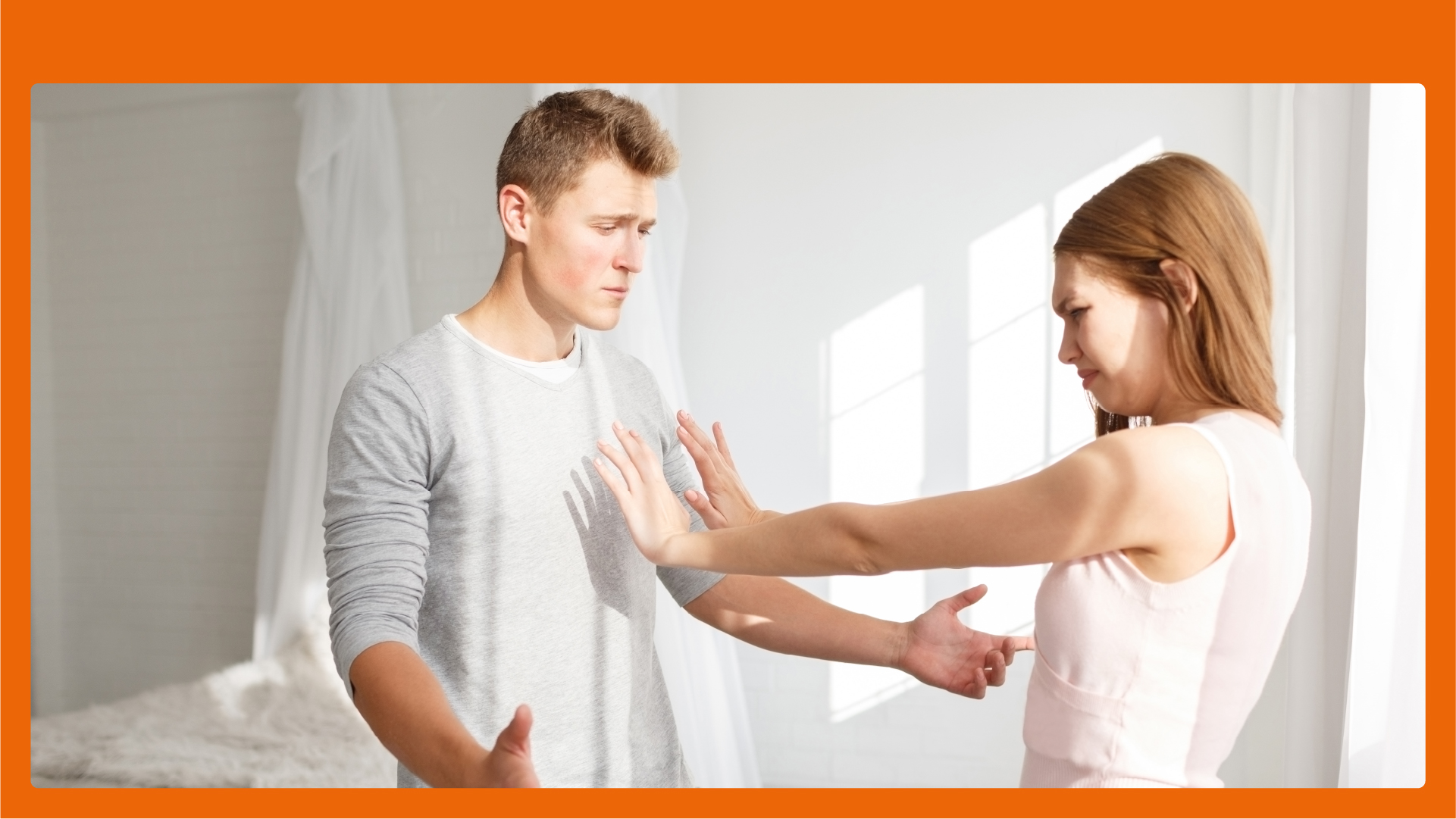 Sometimes people don’t like hugs.